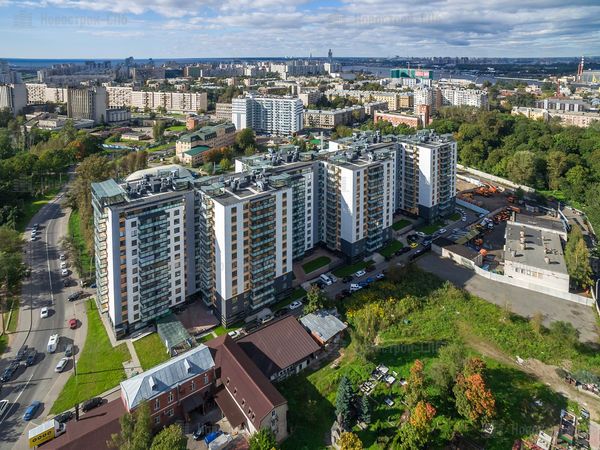 Общее собрание собственников               ЖК АЙНО
23.05.2019
Управляющая компания ЮИТ Сервис
Общая информация
руководство
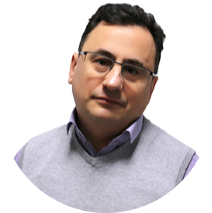 2008 г организована Компания ЮИТ Сервис 
Входит в холдинг ЮИТ Сервис Россия
24 ЖК по управлением в Санкт Петербурге ( 15 тыс. квартир, 5 тыс. машиномест)
150 человек в штате компании

Основные функции управляющей компании:

Оказание услуг в соответствии с Жилищным Кодексом РФ, правилами эксплуатации многоквартирного дома, стандартами обслуживания ЮИТ Сервис
Организация общих собраний собственников и выполнение решений собственников по итогам собраний
Работа с заявками, претензиями, предложениями жителей
Контроль выполнения гарантийных обязательств застройщика
Создание комфортных условий проживания
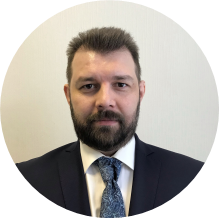 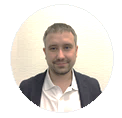 ЕДИНЫЙ КРУГЛОСУТОЧНЫЙ НОМЕР ЮИТ СЕРВИС 677-70-06
Команда дома
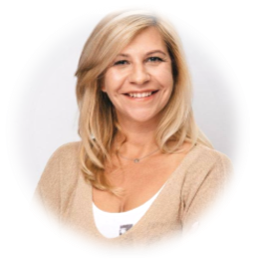 Территориальный Руководитель 
Степанова Ирина
677-70-06

Управляющий
Еремина Светлана 
Прием жителей: 
вторник с 10.00  до 13.00, 
четверг с 16.00  до 19.00
677-70-06

Инженер-энергетик
Голиновский Анатолий
677-70-06
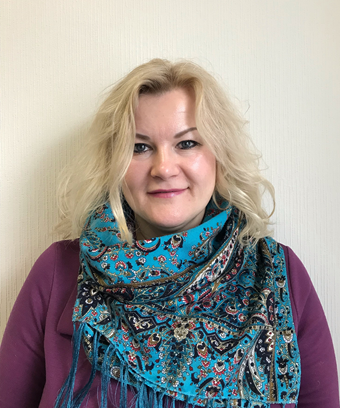 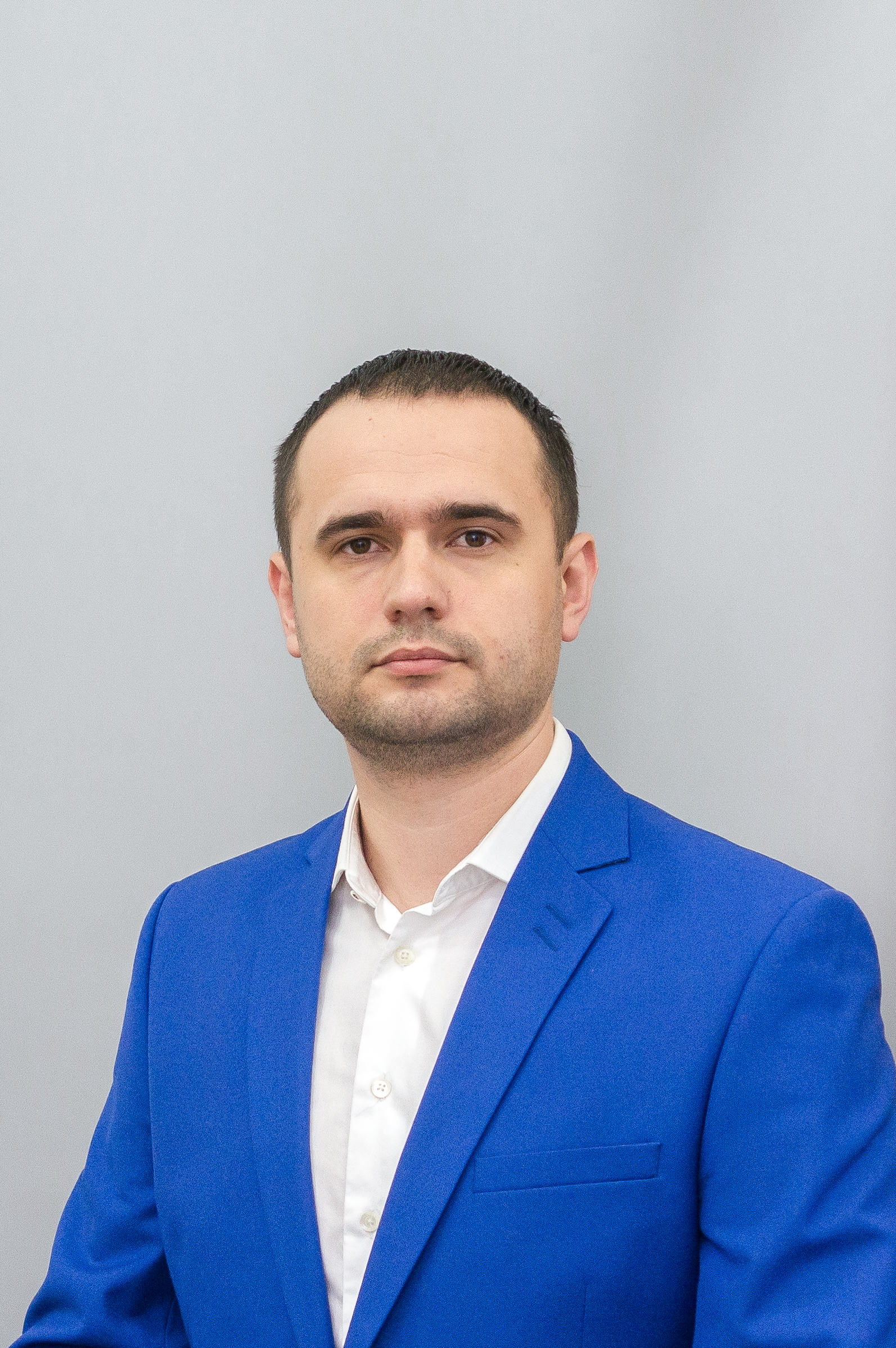 ЕДИНЫЙ КРУГЛОСУТОЧНЫЙ НОМЕР ЮИТ СЕРВИС 677-70-06
Опрос удовлетворенности клиентов
В марте  2019 года мы проводили опрос NPS, опросили 213 жителей комплекса. 
63 % опрошенных довольны качеством услуг ЮИТ Сервис		
Участники опроса отметили области, которым мы должны уделить дополнительное внимание:
Качество уборки
Скорость работы с заявками
Качество работы лифтового оборудования
Отсутствие вечерних приемов  управляющего
Работа с заявками
Работа с собственниками
Мы получили с апреля 2018 года:
358 обращений по телефону
86 письменных заявлений, требующих официального ответа
36 предписаний от надзорных органов
220 звонков в охрану
Мероприятия
Ежегодный уход за зелеными насаждениями
Весенняя посадка цветов (Эко-суббота)
Новогодняя ёлка
Работа охранного предприятия
Работа с дебиторской задолженностью
на 01.05.2019
215 должников
Плановая ежемесячная выручка  по ЖК      1,8 млн.руб.
Задолженность жителей за услуги превышает 2 месячное начисление ЖКУ
Почему нужно принимать участие в собраниях собственников
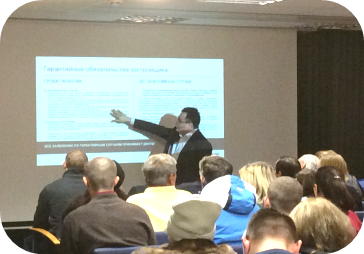 Порядок голосования на собрании
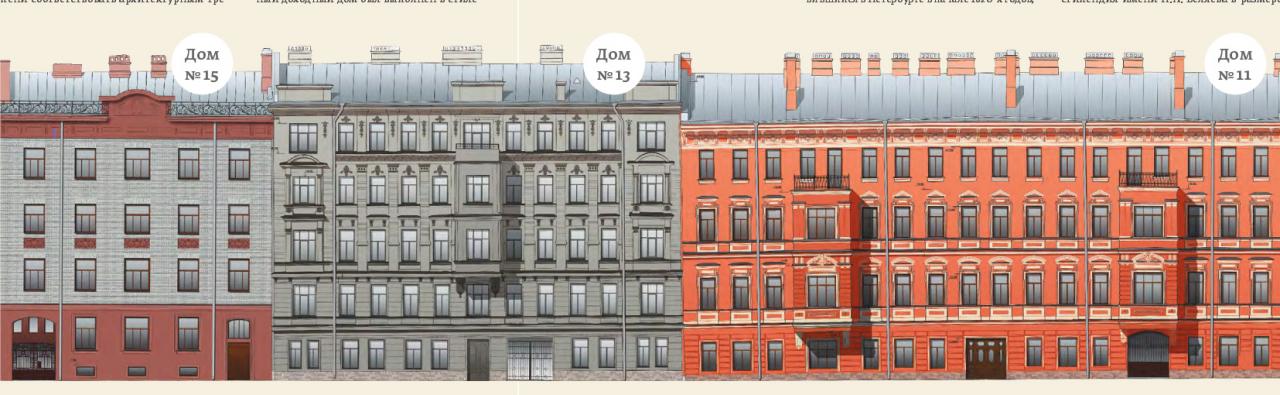 50 % в каждом доме необходимо для кворума собрания
2/3 от общего числа жителей,
проголосовавших за вопрос, позволят
решить вопросы общего имущества
50% от голосов, набравших кворум, дают 
принятие решение по вопросу
Повестка собрания
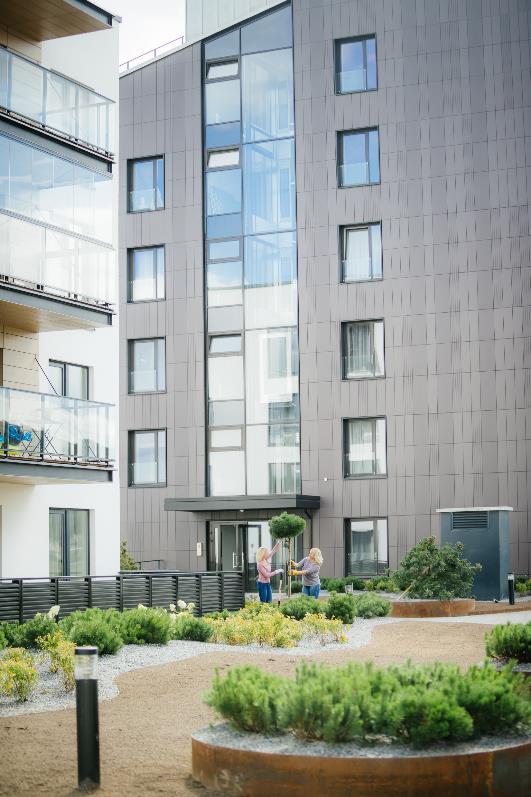 Повестка собрания
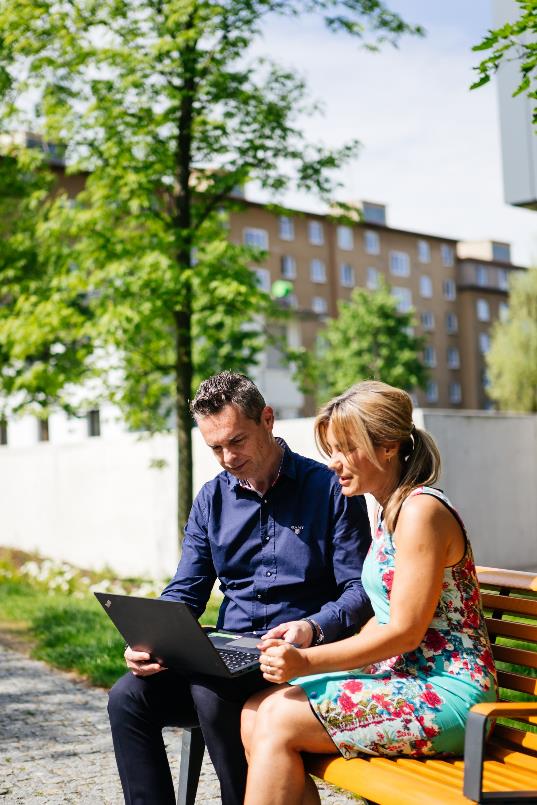 Кандидаты в Совет  Дома
Кондукова Светлана Геннадьевна кв.№ 270 - Председатель  Совета дома
Сфера деятельности : продажа и управление  недвижимостью
Образование : высшее (СПБГУ)
2. Исаева Светлана Юрьевна , кв.219. 
3. Петрухин Андрей Николаевич, кв. 234.
4. Богуславский Олег Валерьевич , кв. 445.
5. Пекун Илья Александрович, кв. 320.
6. Черных Сергей Анатольевич , кв. 135. 
7. Латюк Владимир Иванович , кв.137.
8. Варданян Ваагн Коляевич , кв. 86.
9. Смирнов Владимир Анатольевич, кв.307.
10. Истомин Олег Борисович, кв.237.
11. Башкиров Георгий Юрьевич, кв. 318.
12. Пришанов Артемий Владимирович, кв.206.
13. Розенберг Антон Андреевич, кв. 452.
Особенность расчета тарифа на общедомовую собственность
ЖК РФ Статья 39. Содержание общего имущества в многоквартирном доме
Доля в праве общей собственности
ПРИМЕР:
Площадь общедомового имущества  S(общ.-д.)	- 1000 	кв. м
Общая площадь квартир S(общ. кв.)	- 2500 	кв. м.
Площадь квартиры Иванова И.И. S(кв. собств.)	- 50 	кв. м.
Доля в праве общей собственности:
	ДОЛЯ = S(общ.-д.) / S(общ. кв.) * S(кв. собств.)
	1000 / 2500 * 50 = 20 кв.м.
Индивидуальный тепловой пункт		- 4 комплекта.
Доля в праве общей собственности 
	ДОЛЯ = 4 / 2500 * 50 = 0,08 части
Иванов И.И. помимо собственной квартиры несет бремя содержания 20 кв. м. из 1000.  кв. м. общей площади и 0,08 части ИТП.
Для удобства расчетов все тарифы (за исключением ИПУ) приводятся на 1 кв. м. помещения в собственности.
Методика расчета тарифов
Стоимость услуг, необходимых для содержания ОИ МКД
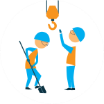 Поставщик услуг выставляет счет за весь объем выполненных работ
1
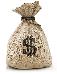 Прибыль УК
Управляющая организация определяет прибыль от стоимости услуг
2
Итого стоимость  услуг
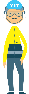 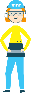 Услуги подрядчика суммируются с прибылью по тарифу УК
3=1+2
Определяется расчетная площадь – квартиры+офисы+нежилые помещения
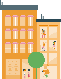 Расчетная площадь
4
Определяется тариф на 1 м2 путем деления затрат на обслуживаемую площадь (тариф включает НДС)
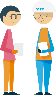 Тариф
Предлагаемые тарифы
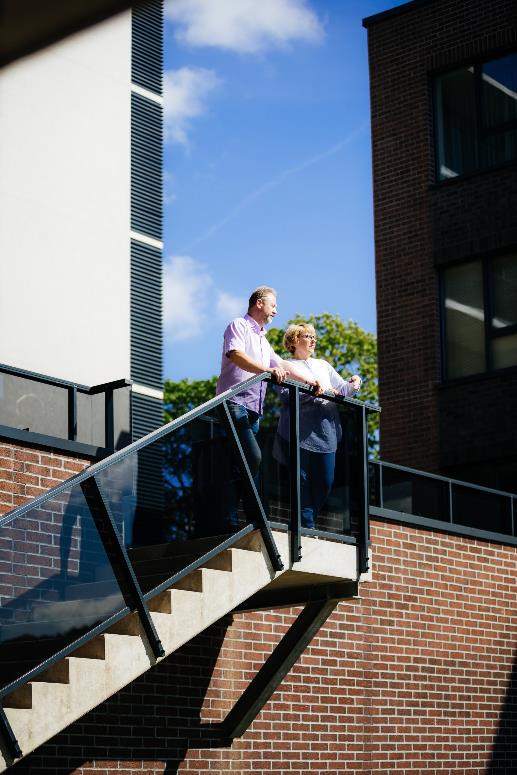 В рамках собрания, мы оставляем действующие тарифы, беря на себя 2% доп. НДС с 1.01.2019
Расчет тарифа дома
Безопасный дом
ЮИТ Сервис оставляет многие тарифы на уровне или ниже городских  и может позволить себе не индексировать их
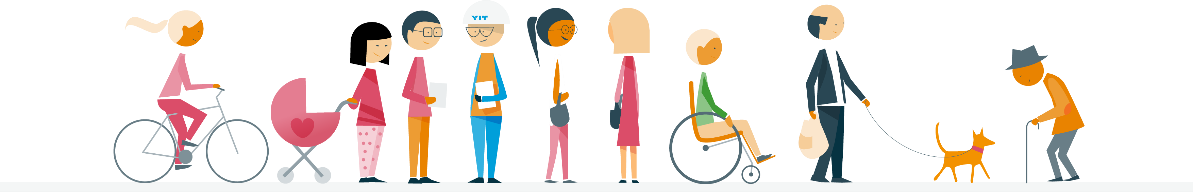 Текущий ремонт 2019 год
Текущий ремонт 2019 год
Улучшения в 2019 году при выборе УК ЮИТ Сервис
В случае выбора ЮИТ Сервис Управляющей организацией запланировано изготовление и монтаж 350 метров 
газонного ограждения
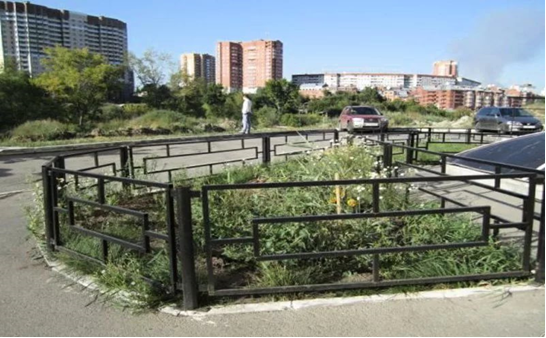 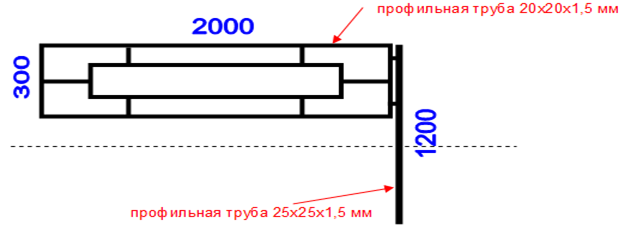 Ориентировочная стоимость ограждения и услуг монтажа : 400 000 руб.
Улучшения в 2019 году при выборе УК ЮИТ Сервис
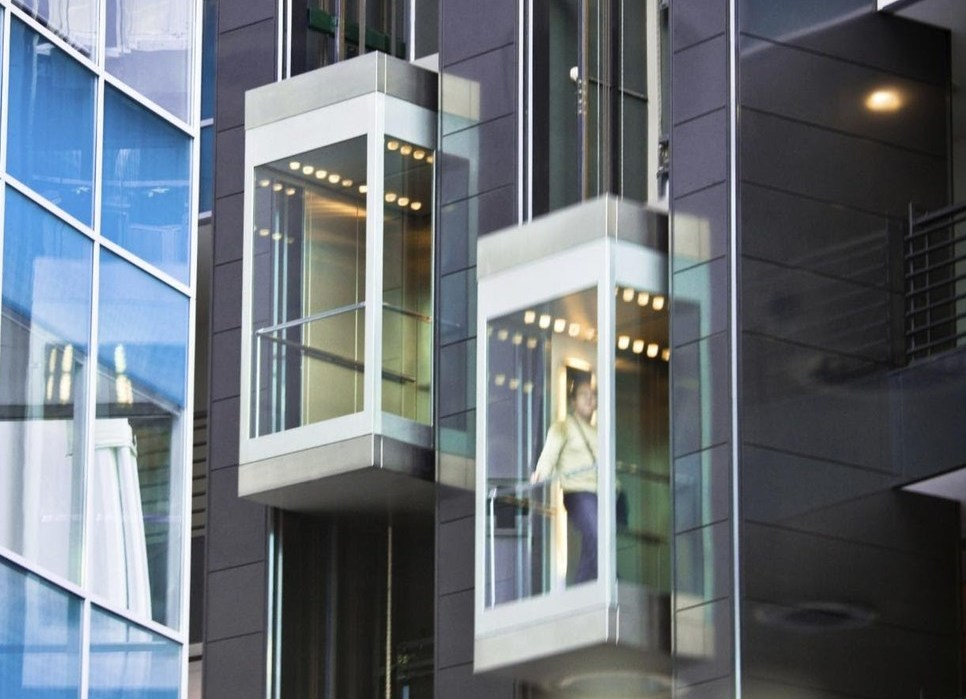 Лифты будут дооборудованы
 платами парной работы , что позволит 
устранить задержку и нелогичность 
в их передвижении
Ориентировочная стоимость оборудования и услуг по установке  : 200 000 руб.
Детская площадка (проект переоснащения) за счет средств целевого взноса собственников ЖК АЙНО
Управляющей компанией получено и рассмотрено совместно с инициативной группой
ЖК АЙНО  два коммерческих предложения от крупных производителей на основании которых получена ориентировочная стоимость возможного переоснащения детской площадки  :
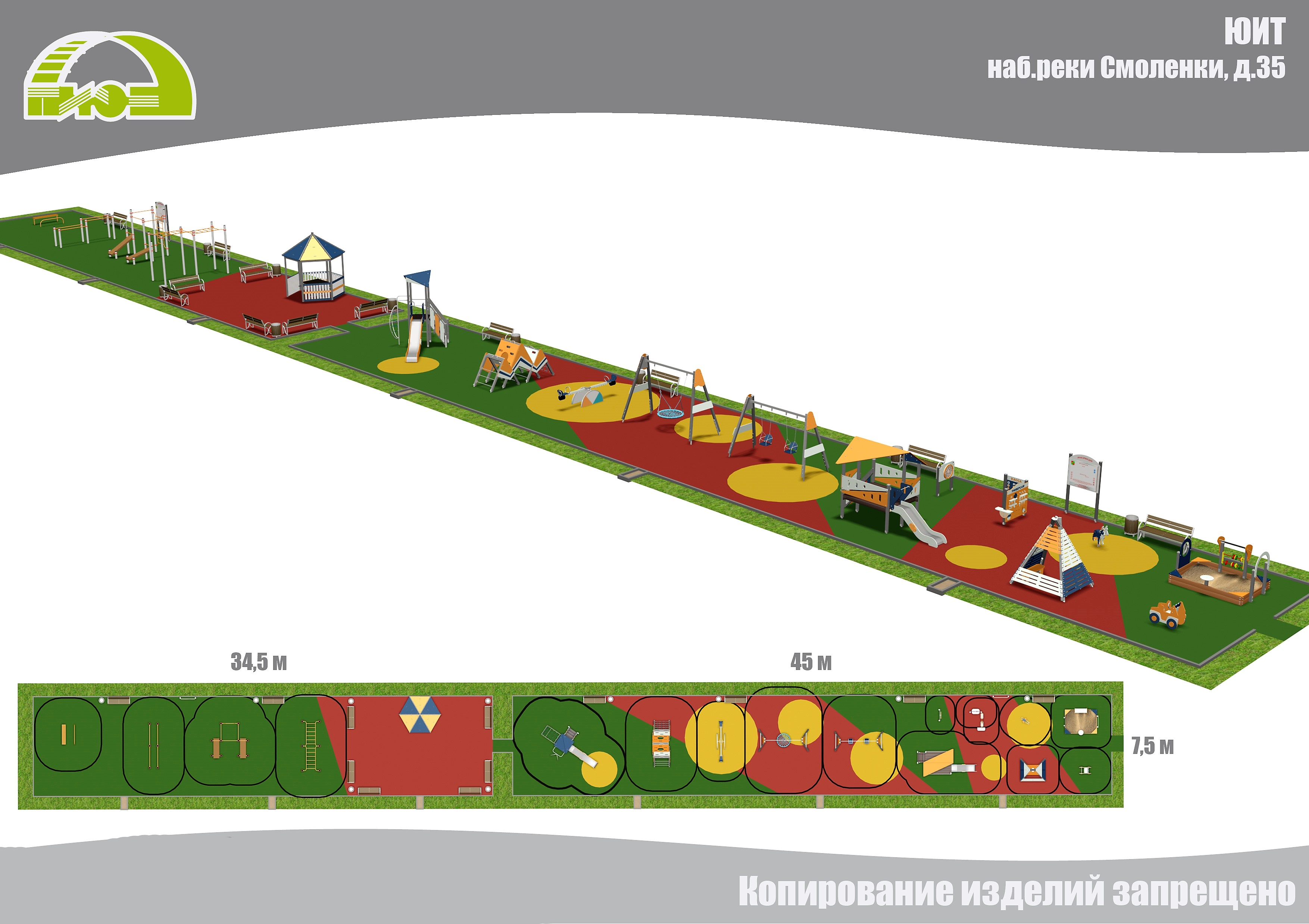 ООО «ПИОН»
Ориентировочная стоимость без устройства покрытия : 1 715 544 руб.
Ориентировочная стоимость 
покрытия : 1 100 000 руб.
Детская площадка (проект переоснащения)
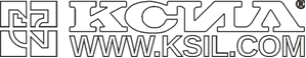 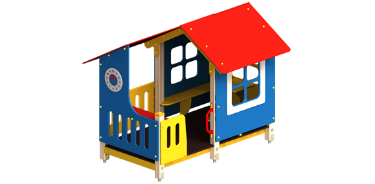 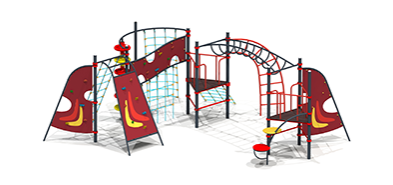 ООО «КСИЛ»
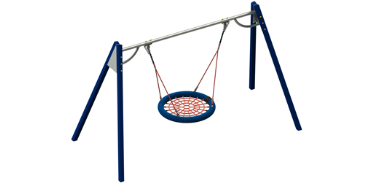 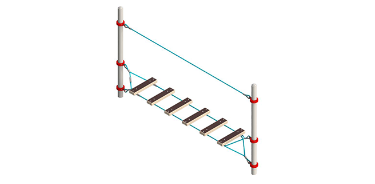 Ориентировочная стоимость без устройства покрытия : 1 190 102,55 руб.
Ориентировочная стоимость 
покрытия : 1 500 000 – 4 000 000 руб.
Запланированные мероприятия для жителей  в 2019 году
Что входит в тариф «Содержание общего имущества МКД»?
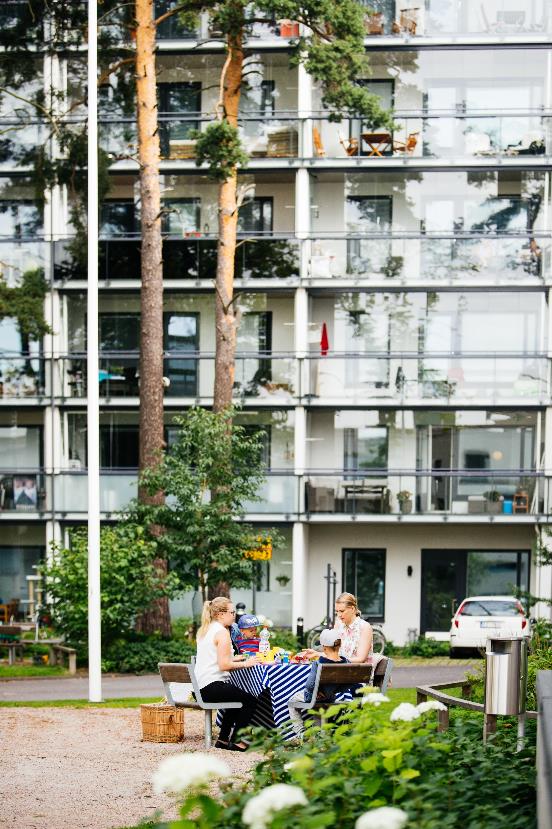 Оплата работы сотрудников на объекте (распределяемые) – управляющий, техник, инженер- энергетик, электрик, сантехник, рабочий, инженеры по направлениям;
Диспетчерская круглосуточная служба – договор с Диспетчер 24
Аварийная круглосуточная служба –договор с Аварийной службой
Сменные коврики – договор с Линдстрем
Диспетчерская связь –договор со специализированной организацией, обслуживающей систему диспетчеризации 
(зависит от количества сигналов)
Промывка канализации – договор на обслуживание, ежеквартальная промывка канализационных лежаков
Поверка, ремонт общедомовых приборов учета, снятие показания ОДПУ, передача в ресурсоснабжающие организации
Дератизация – договор со специализированной организаций, ежемесячная обработка от грызунов подвалов и технических помещений;
Содержание пожарного водопровода
Поверка средств защиты –обязательные требования надзорных органов
Заявочный ремонт – (замена лампочек, доводчиков, и др. мелкого оборудования)
Подготовка домов к отопительному сезону – подготовка и сдача документов в ГУП ТЭК
Регламентные работы – см. минимальный перечень услуг
Обязательное обучение сотрудников – требуется для работы с инженерными системами
Материалы, оборудование, инструмент – необходимый для выполнения работ;
Другие затраты в зависимости от наличия в доме того или иного общего имущества
Что входит в тариф «Управление МКД»?
Что входит в тариф «Охрана»?
Тариф это ваш комфорт и безопасность
Что входит в тариф АППЗ
Что входит в тарифы ПЗУ и Обслуживание лифтов
Что входит в тариф Текущий ремонт